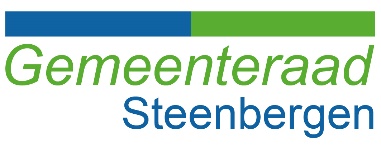 Amendement …
In gesprek met de gemeenteraad
www.raad.gemeente-steenbergen.nl
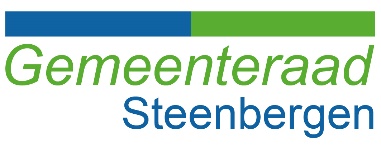 Wat gaan we daarvoor doen?
De raad bijeen op 3 juni 2021,
Wij vinden dat: 
…
…
…
Lesprogramma VMBO – ‘t Ravelijn
www.raad.gemeente-steenbergen.nl
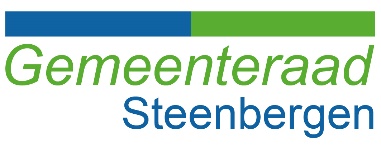 Wat gaan we daarvoor doen?
Wij denken aan: 
…
…
…
Lesprogramma VMBO – ‘t Ravelijn
www.raad.gemeente-steenbergen.nl
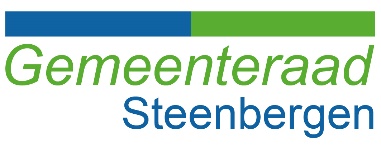 Hoe werkt de gemeenteraad?
Besluit:
…
Lesprogramma VMBO – ‘t Ravelijn
www.raad.gemeente-steenbergen.nl